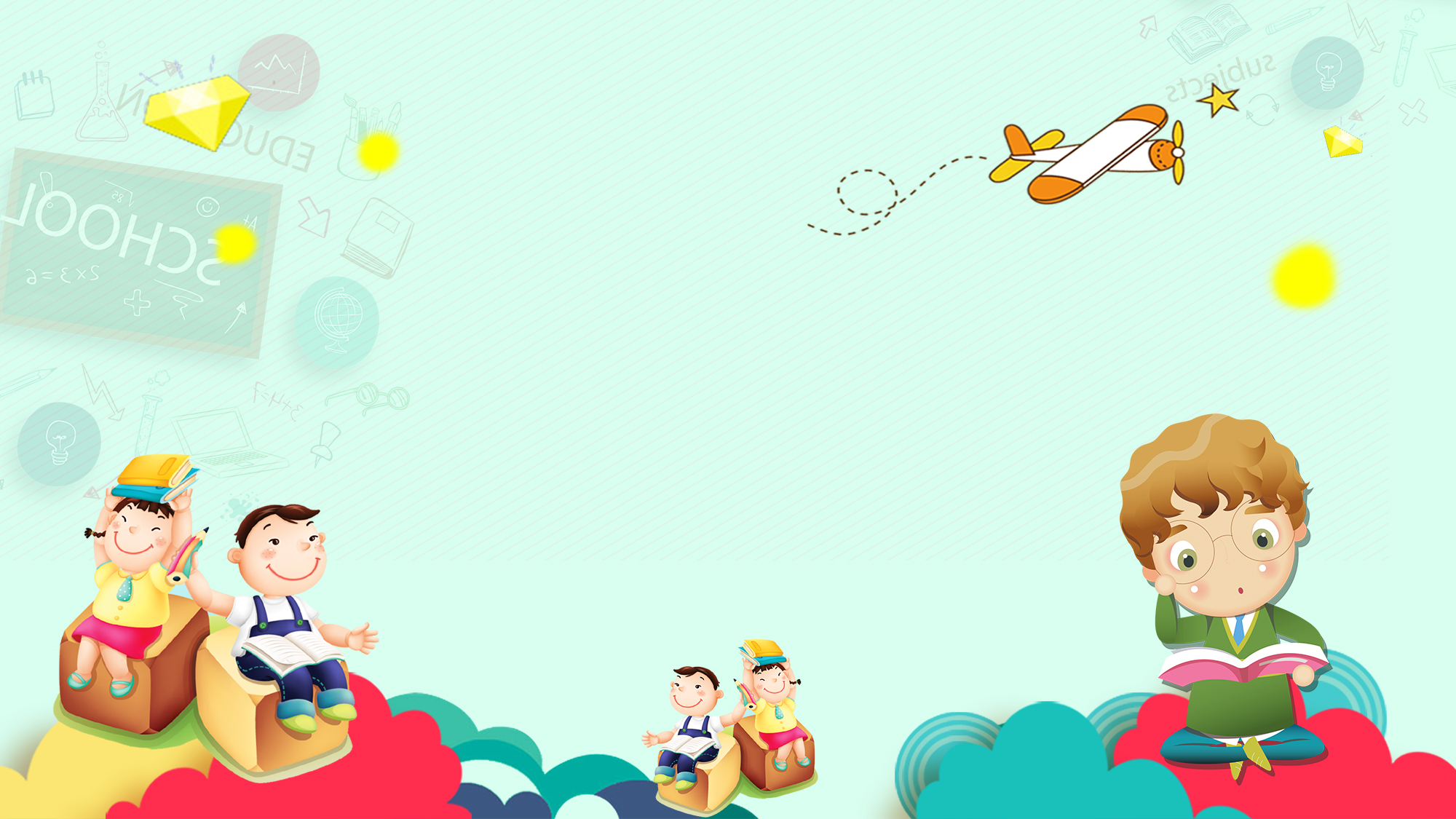 TRƯỜNG TIỂU HỌC LÊ QUÝ ĐÔN
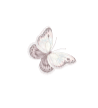 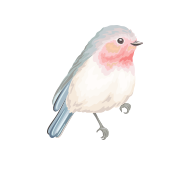 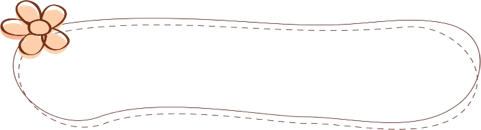 TOÁN
TÌM SỐ 
TRUNG BÌNH CỘNG
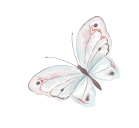 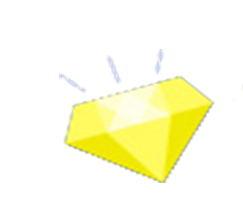 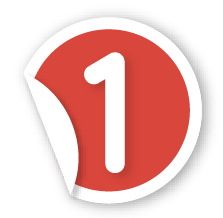 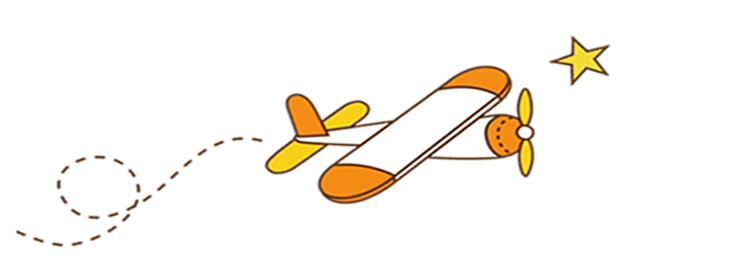 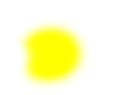 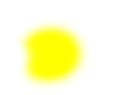 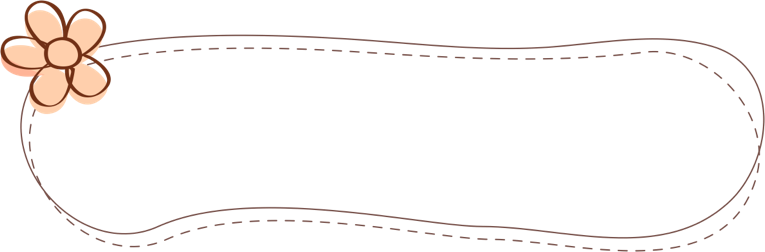 KHỞI ĐỘNG
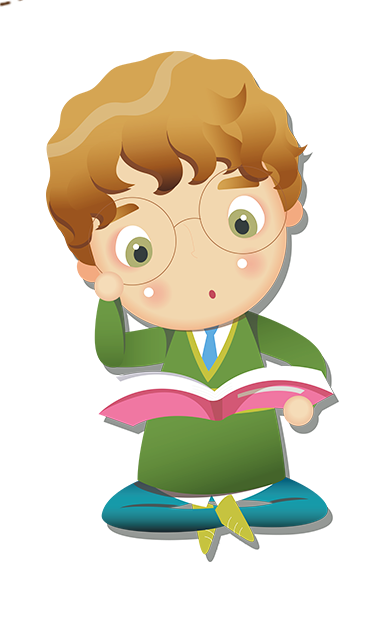 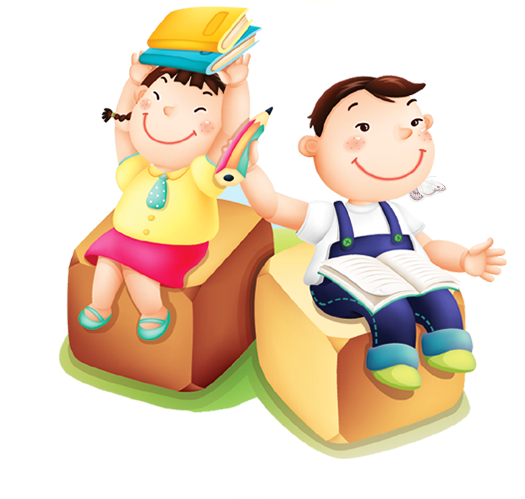 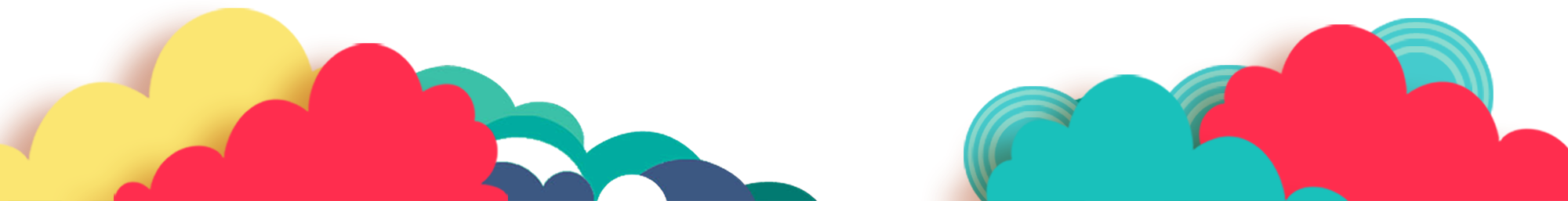 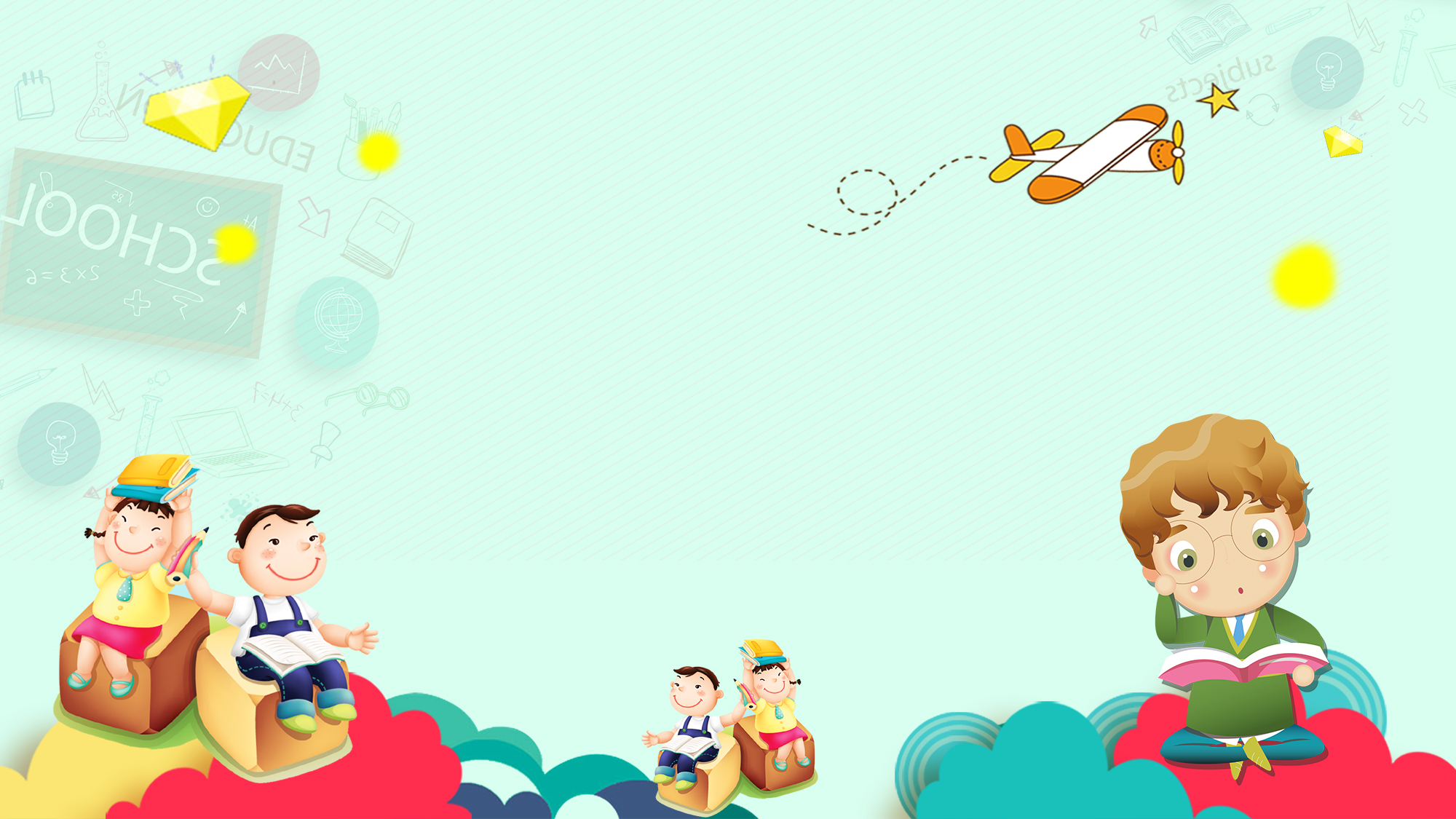 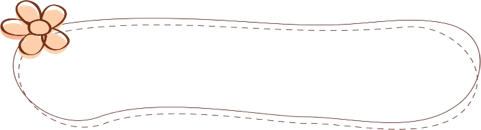 TOÁN
TÌM SỐ 
TRUNG BÌNH CỘNG
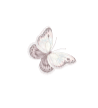 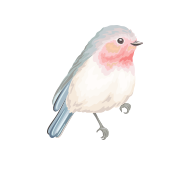 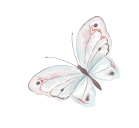 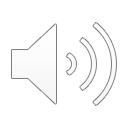 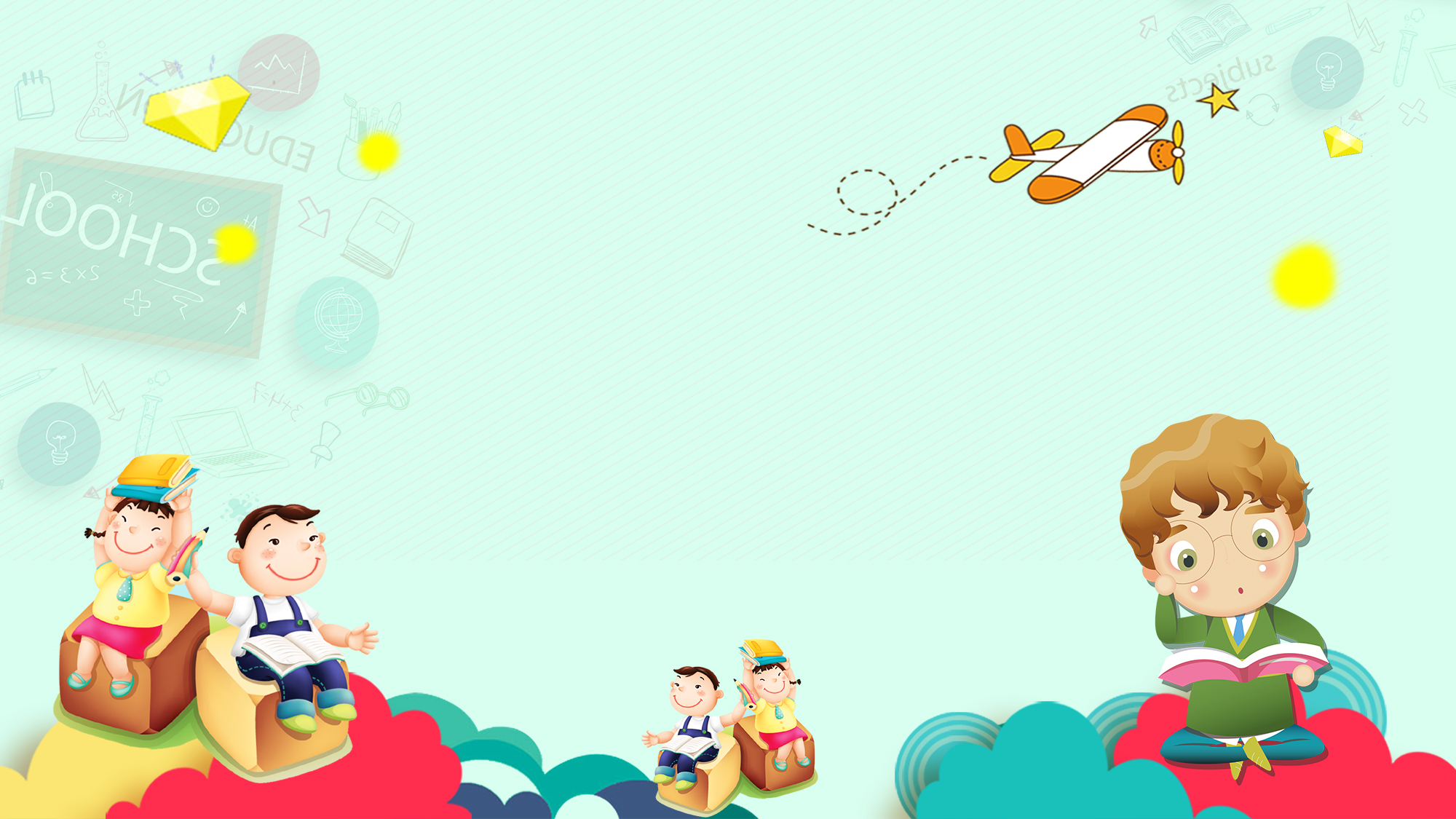 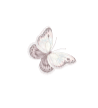 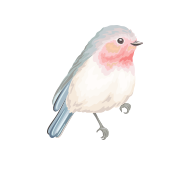 Thứ ba ngày 5 tháng 10 năm 2021
Toán
Tìm số trung bình cộng
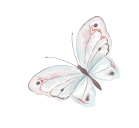 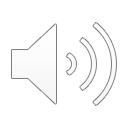 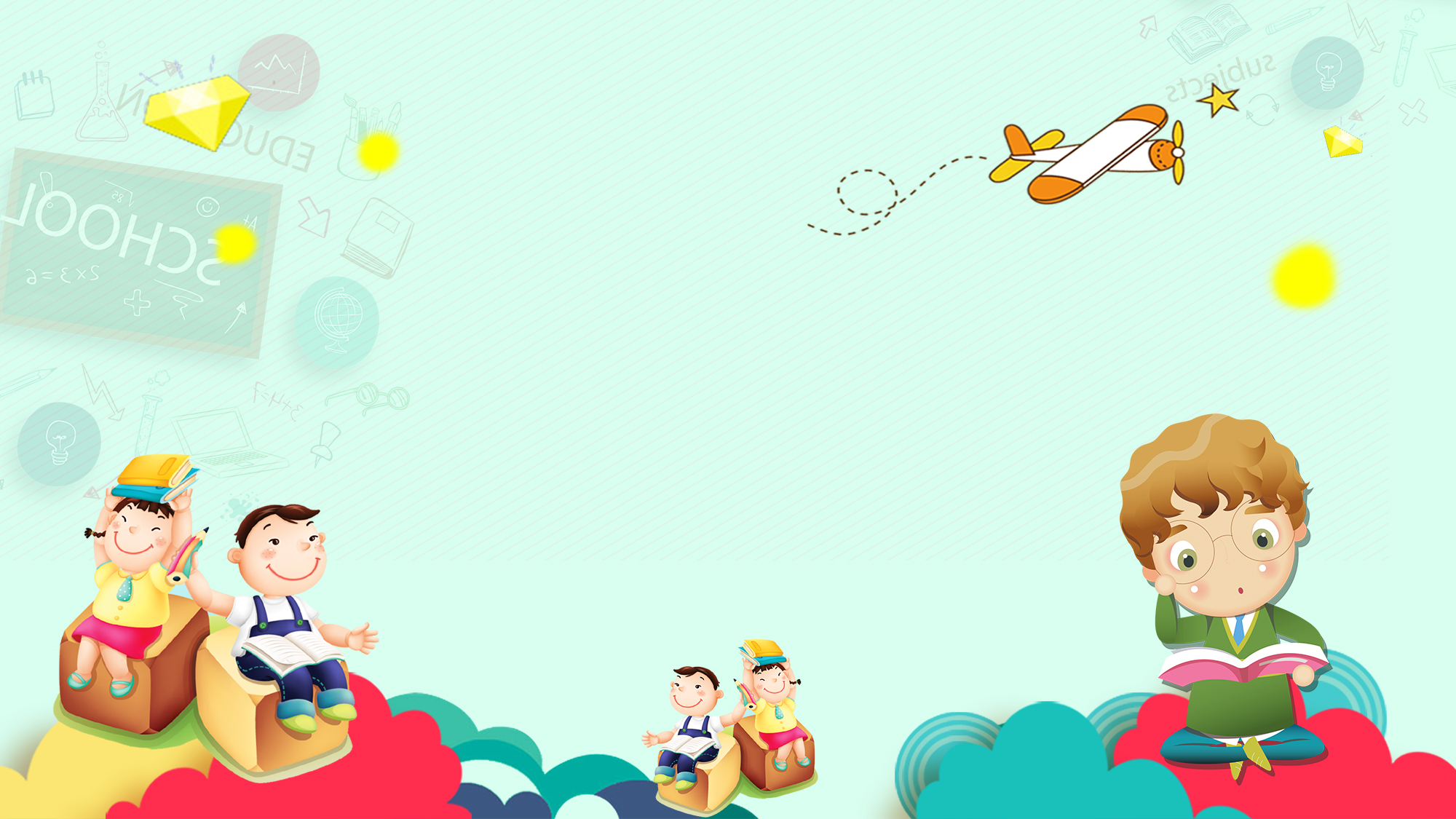 MỤC TIÊU
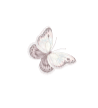 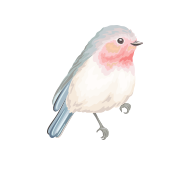 - Bước đầu có hiểu biết ban đầu về trung bình cộng của nhiều số.
- Biết tính trung bình cộng của nhiều số.
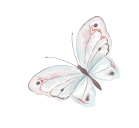 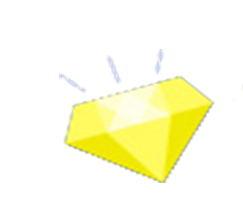 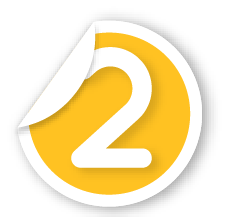 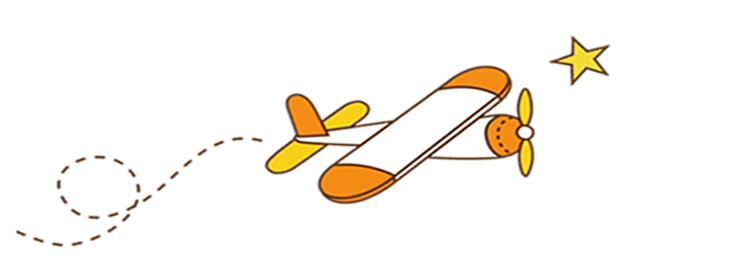 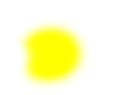 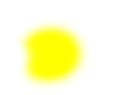 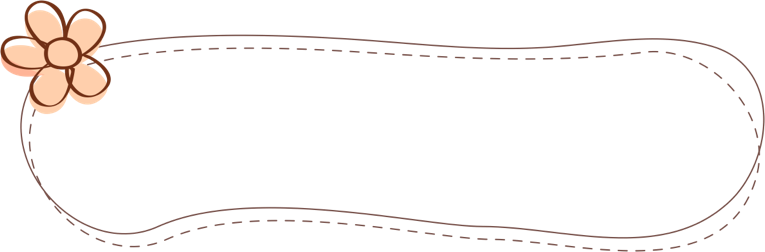 KHÁM PHÁ
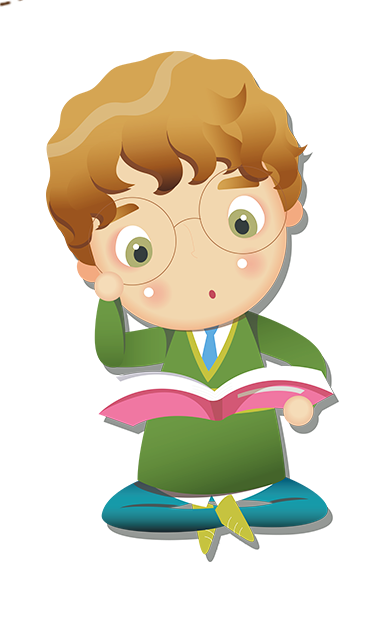 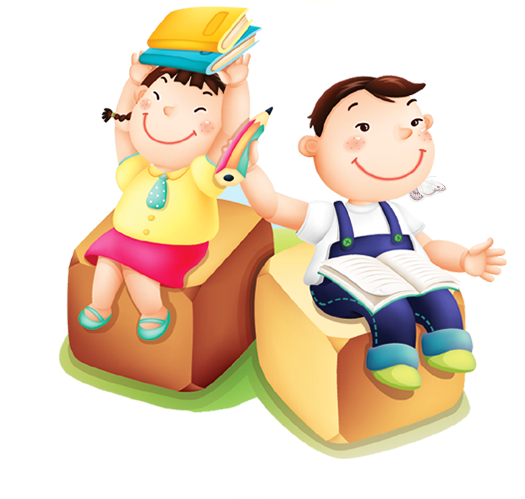 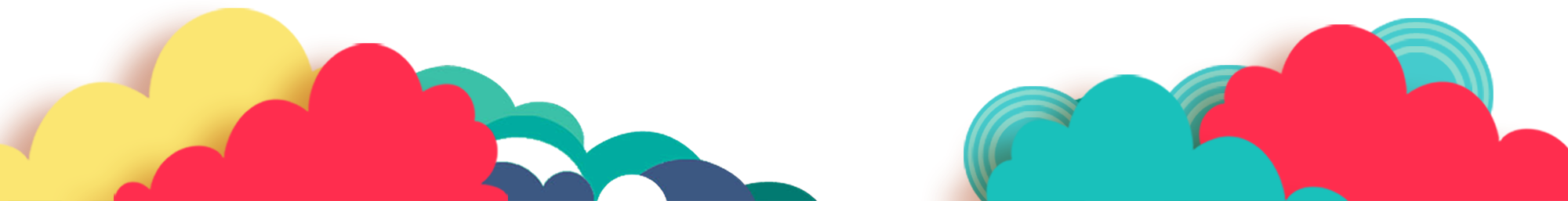 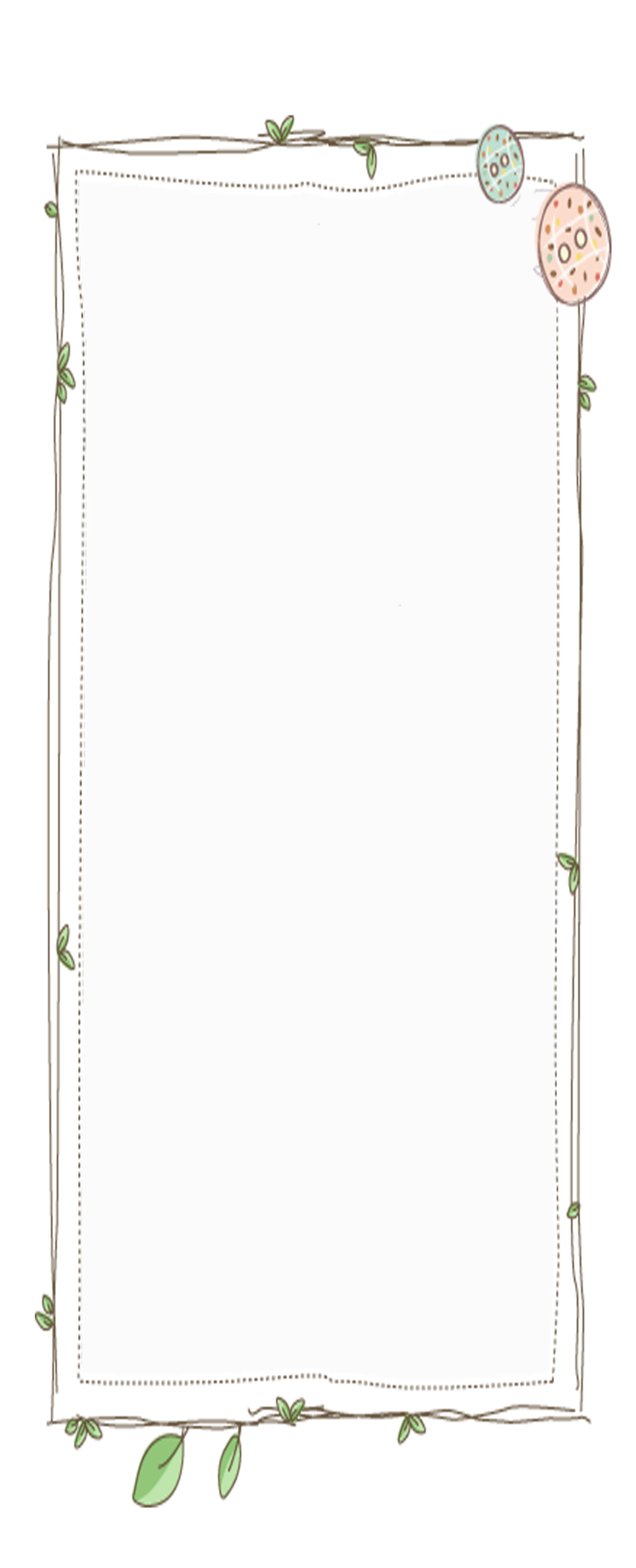 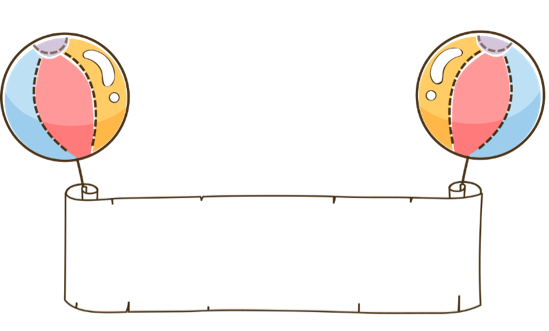 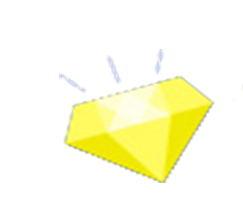 Bài toán 1
Rót vào can thứ nhất 6l dầu, rót vào can thứ hai 4l dầu. Hỏi nếu số lít dầu đó được rót đều vào 2 can thì mỗi can có bao nhiêu lít dầu?
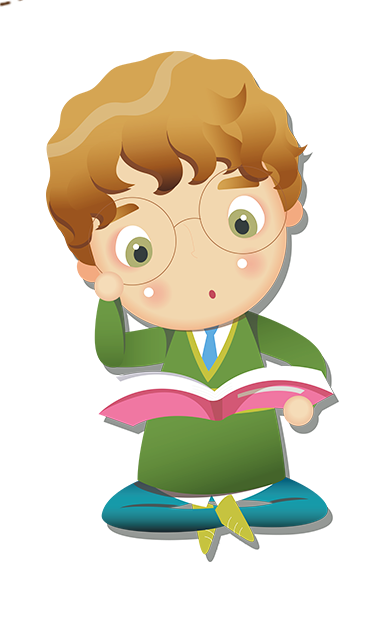 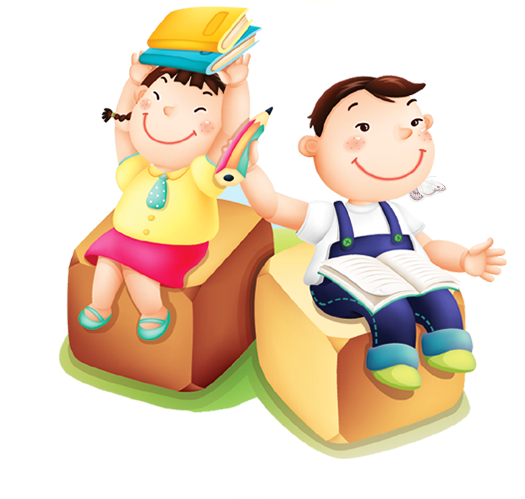 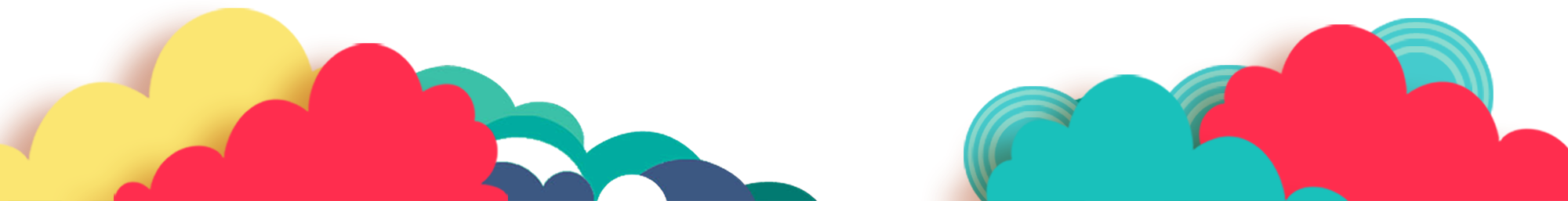 Can 6 lít
? lít
? lít
Tóm tắt
Can thứ nhất có 6 lít dầu, can thứ hai có 4 lít dầu. Nếu rót đều số dầu này vào 2 can thì mỗi can có 5 lít dầu. 
=> Ta nói trung bình mỗi can có 5 lít dầu. 
=> Số 5 được gọi là trung bình cộng của hai số 4 và 6
Can 4 lít
Bài giải
Có tất cả bao nhiêu lít dầu?
Có tất cả 10 lít dầu.
Nếu rót đều số dầu ấy vào 2 can thì mỗi can có mấy lít dầu?
Nếu rót đều số dầu ấy vào 2 can thì mỗi can có 5 lít dầu.
Tổng số lít dầu của 2 can là :
6   +   4   =   10 (lít)
Số lít dầu rót đều vào mỗi can là :
10    :   2   =    5 (lít)
Đáp số   :    5   lít
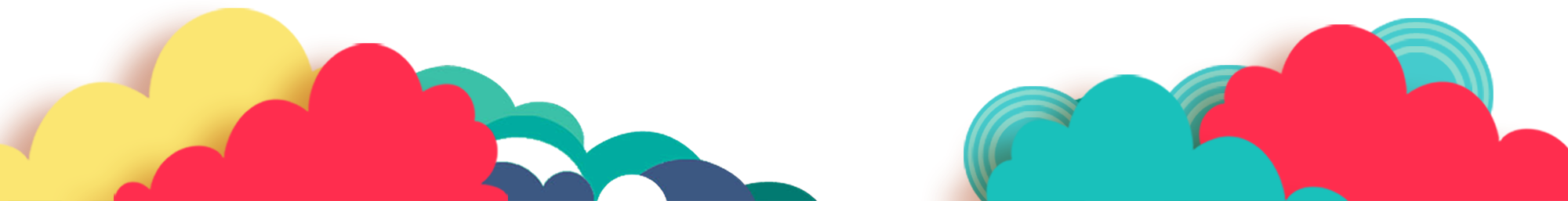 Số trung bình cộng của 4 và 6 là 5.
Số trung bình cộng của 6 và 4 là mấy?
Trung bình mỗi can có 5 lít dầu
Can thứ nhất có 6 lít dầu, can thứ hai có 4 lít dầu. Vậy trung bình mỗi can có mấy lít dầu?
Bài giải
Tổng số lít dầu của 2 can là :
6   +   4   =   10 (lít)
Số lít dầu rót đều vào mỗi can là :
10    :   2   =    5 (lít)
Đáp số   :    5   lít
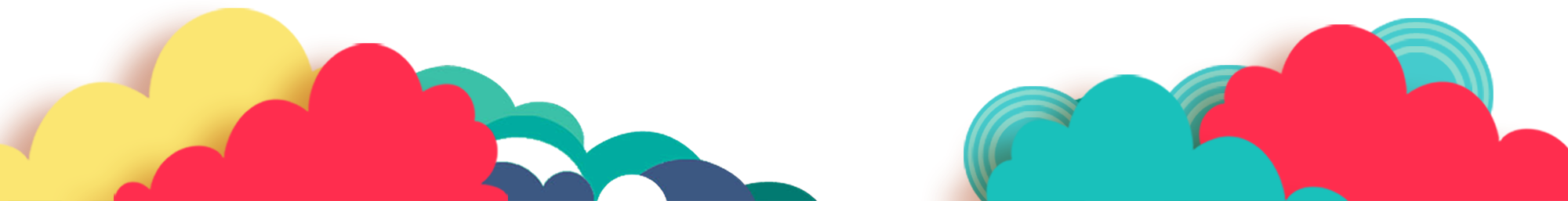 Dựa vào cách giải của bài toán, hãy tìm cách tìm số trung bình cộng của 4 và 6?
Bài giải
Tổng số lít dầu của 2 can là :
6   +   4   =   10 (lít)
Số lít dầu rót đều vào mỗi can là :
10    :   2   =    5 (lít)
Đáp số   :    5   lít
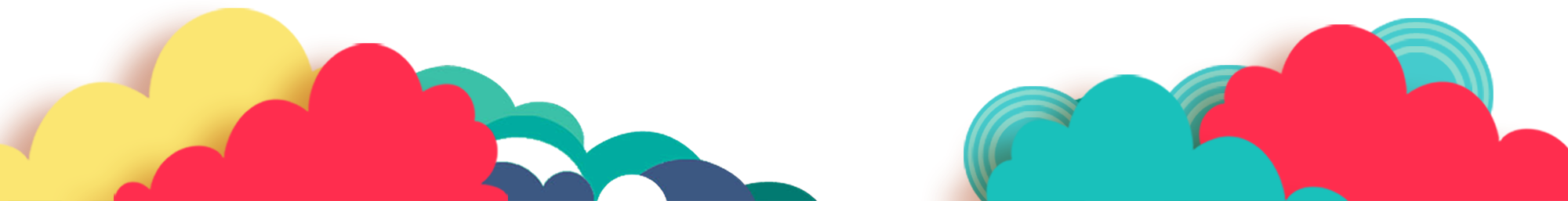 Để tìm trung bình số lít dầu mỗi can, ta phải làm gì?
Tính tổng số lít dầu trong 2 can.
Bước thứ nhất trong bài toán tính gì?
Thực hiện phép chia tổng số lít dầu cho 2 can
Bài giải
Tổng số lít dầu của 2 can là :
6   +   4   =   10 (lít)
Số lít dầu rót đều vào mỗi can là :
10    :   2   =    5 (lít)
Đáp số   :    5   lít
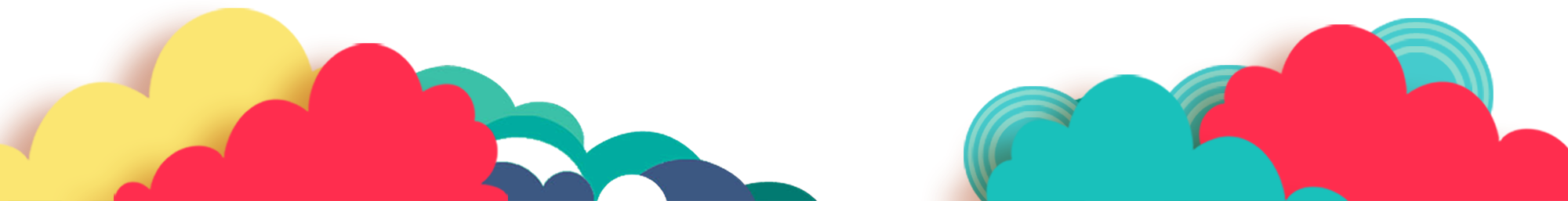 Để tìm số trung bình cộng của 4 và 6 ta tính tổng của hai số rồi lấy tổng chia cho 2. 
2 chính là số các số hạng của tổng 4 + 6.
Bài giải
Tổng số lít dầu của 2 can là :
6   +   4   =   10 (lít)
Số lít dầu rót đều vào mỗi can là :
10    :   2   =    5 (lít)
Đáp số   :    5   lít
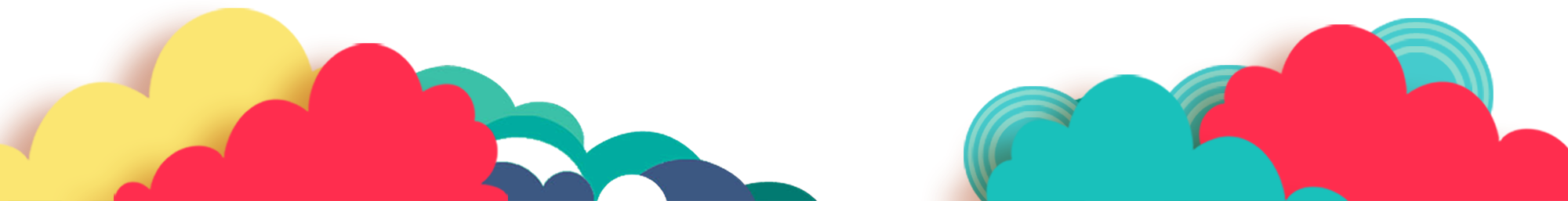 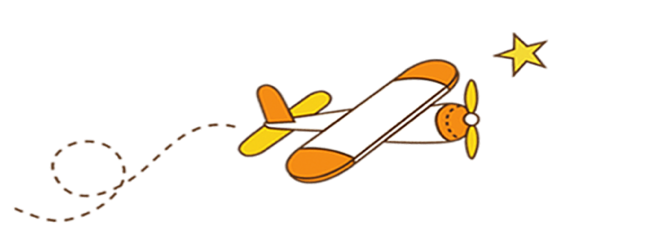 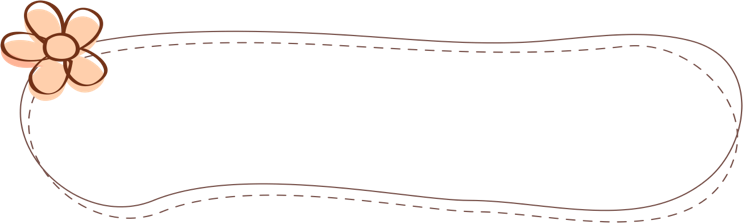 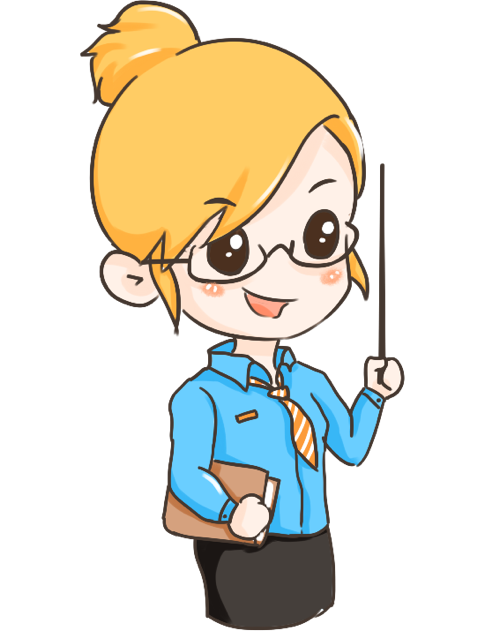 Để tìm số trung bình cộng của 4 và 6 ta tính tổng của hai số rồi lấy 
tổng chia cho 2. 
2 chính là số các số hạng 
của tổng 4 + 6.
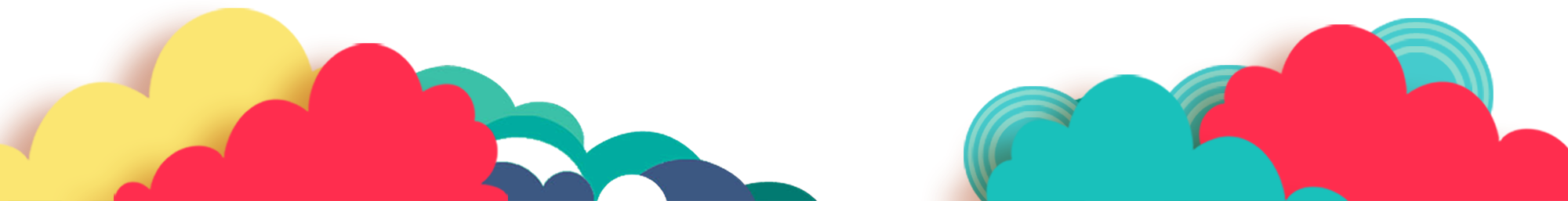 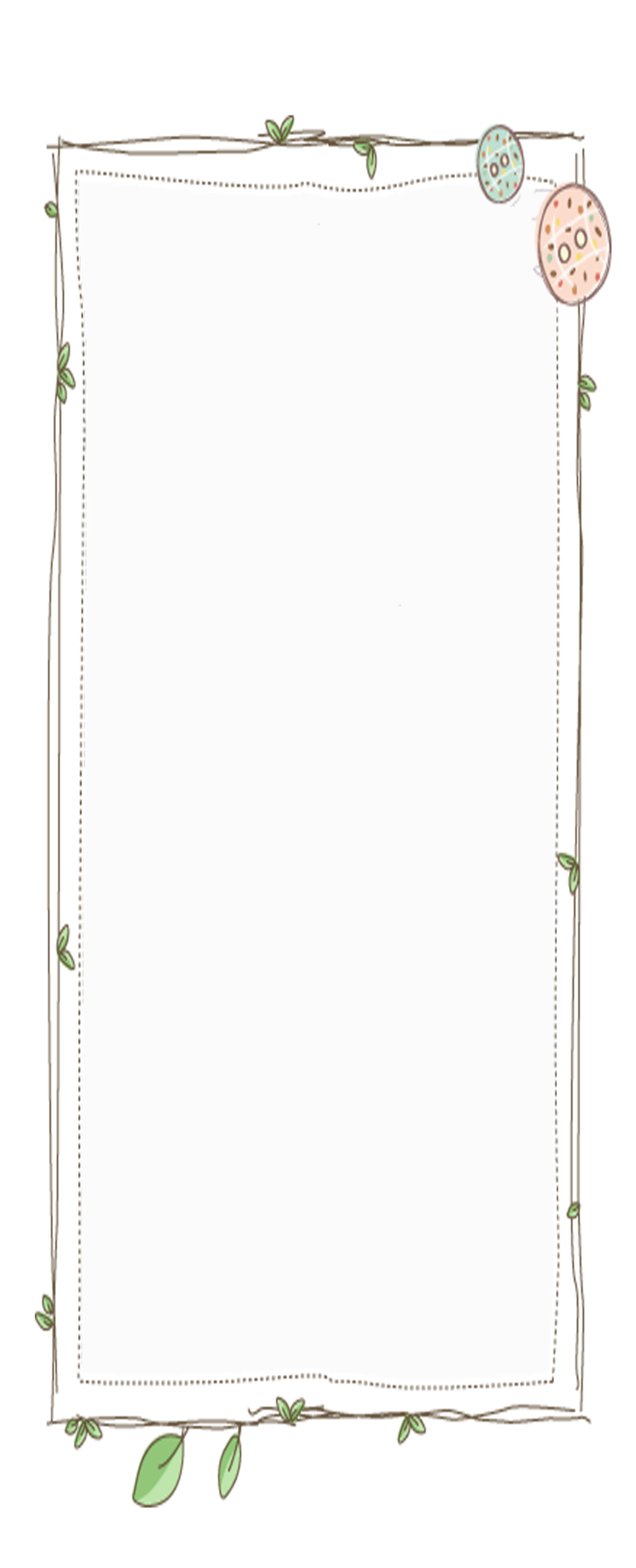 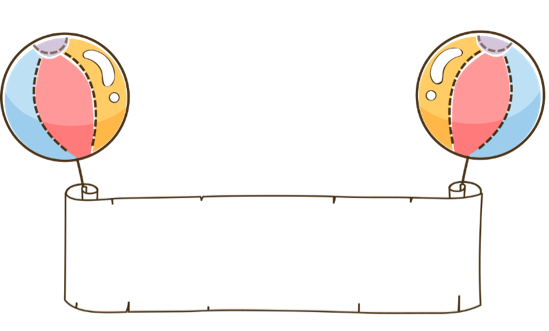 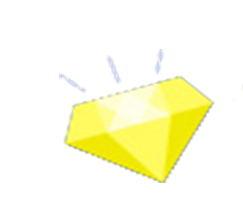 Bài toán 2
Số học sinh của 3 lớp lần lượt là 25 học sinh, 27 học sinh, 32 học sinh. Hỏi trung bình mỗi lớp có bao nhiêu học sinh?
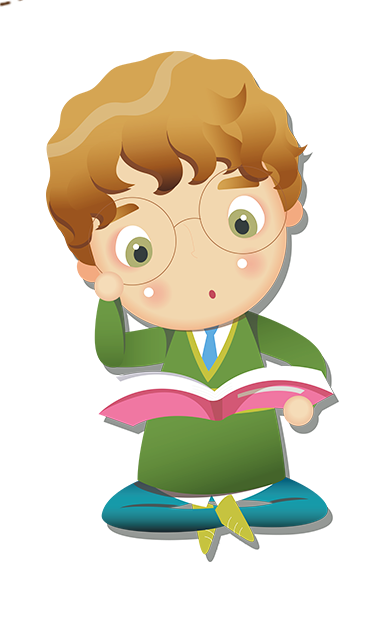 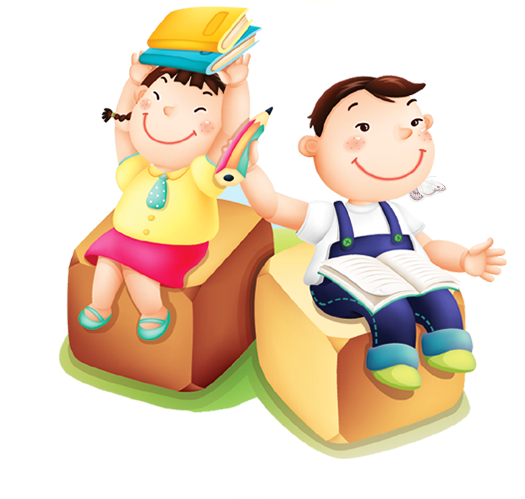 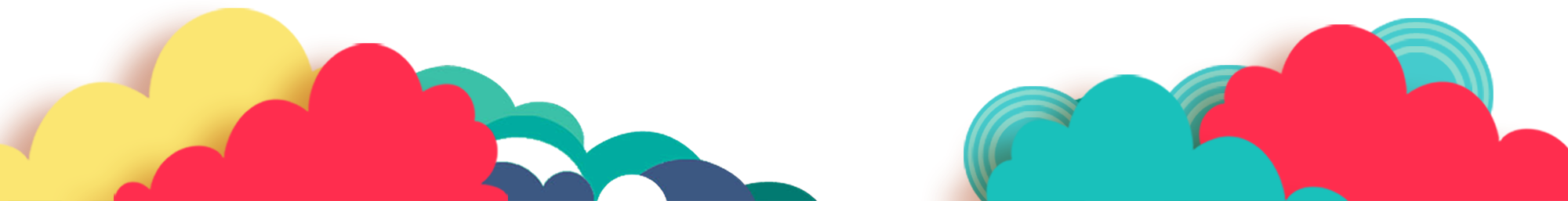 32 HS
27 HS
25 HS
? HS
? HS
? HS
Tóm tắt
Bài giải
Tổng số HS của 3 lớp là :
25   +  27   +   32    =    84    (học sinh)
Trung bình mỗi lớp có :
84    :   3   =    28    (học sinh)
Đáp số   : 28 học sinh
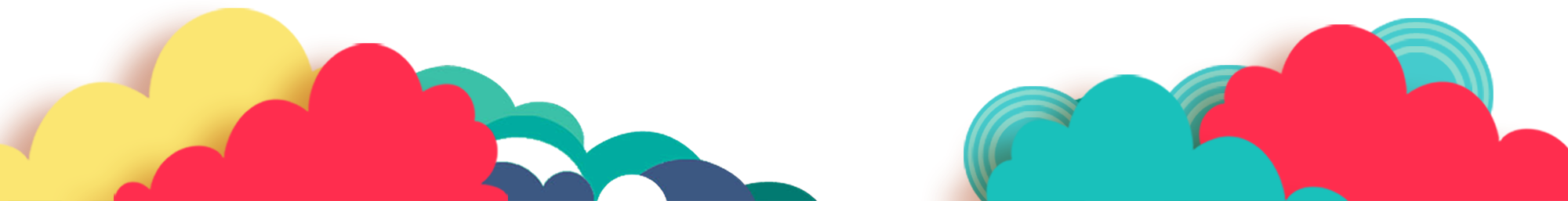 Muốn tìm số trung bình cộng của 3 số: 25, 27, 32 ta làm thế nào?
Ta tính tổng của ba số rồi lấy tổng vừa tìm chia cho 3.
Bài giải
Tổng số HS của 3 lớp là :
25   +  27   +   32    =    84    (học sinh)
Trung bình mỗi lớp có :
84    :   3   =    28    (học sinh)
Đáp số   : 28 học sinh
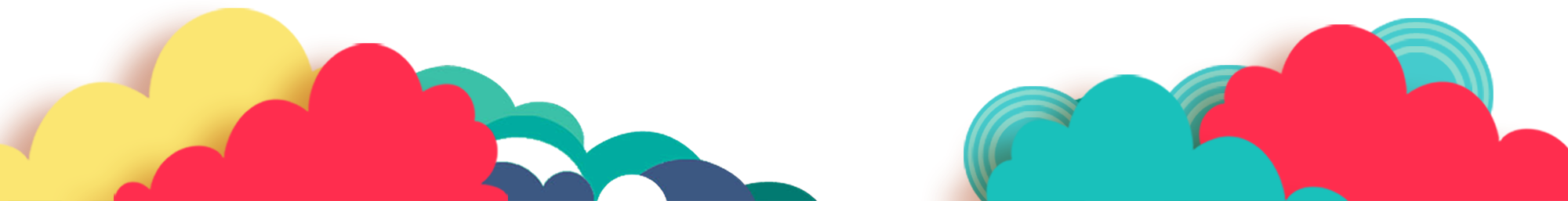 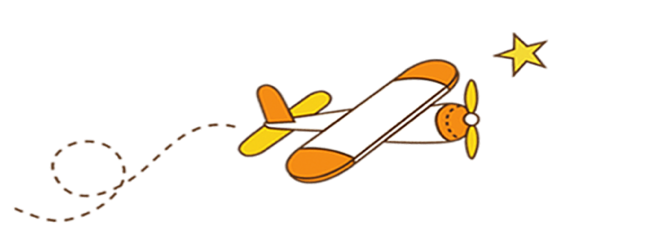 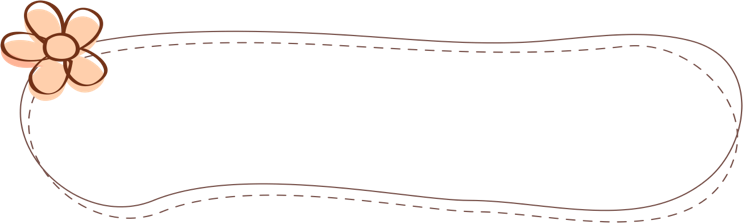 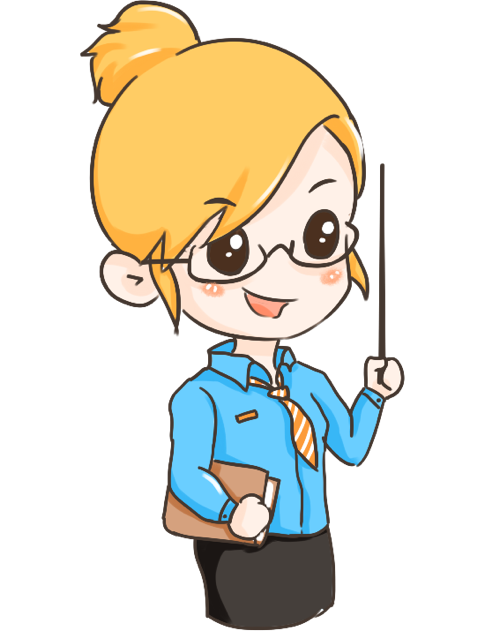 Muốn tìm số trung bình cộng của nhiều số: Ta tính tổng của các số đó rồi chia tổng đó cho số các số hạng.
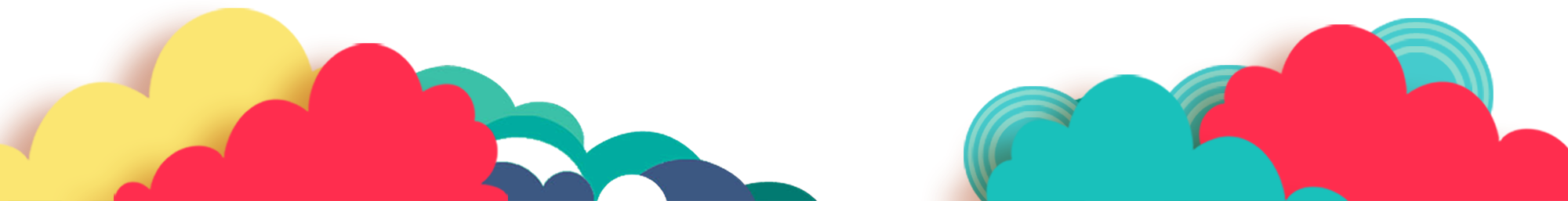 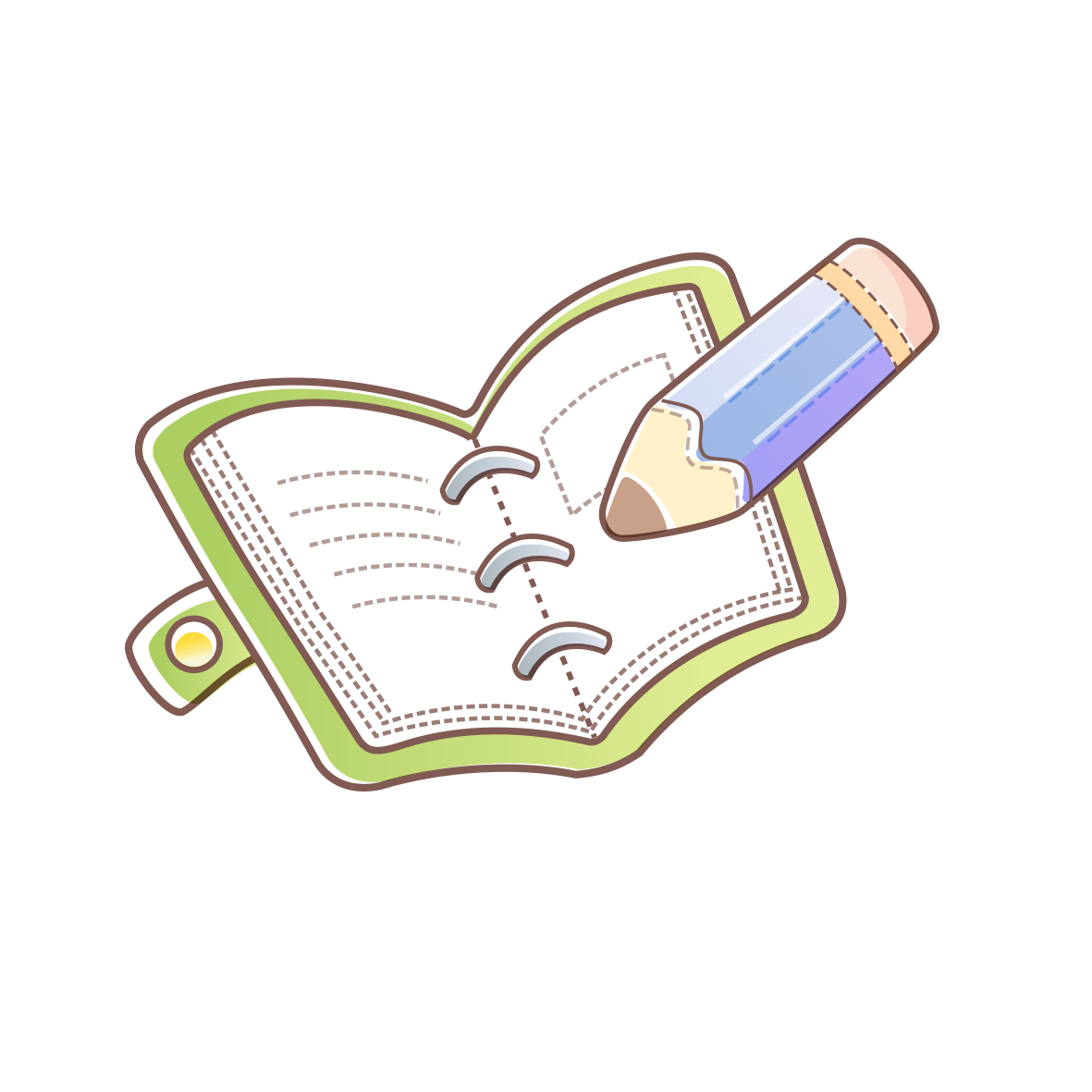 Tìm số trung bình cộng của 2 số, ta viết :  
( 6  +  4 )  :  2  =   5
Tìm số trung bình cộng của 3 số, ta viết :  
( 25  +  27  +  32  )  :  3   =   28
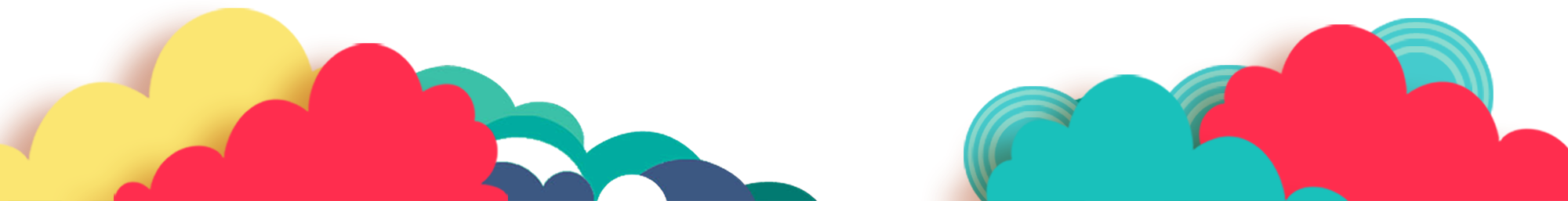 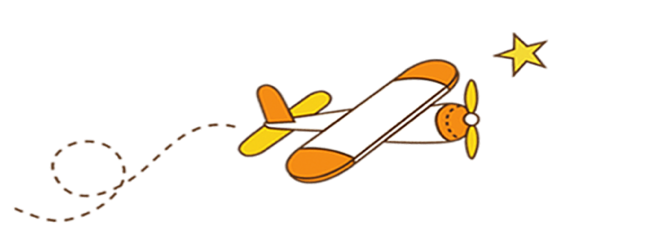 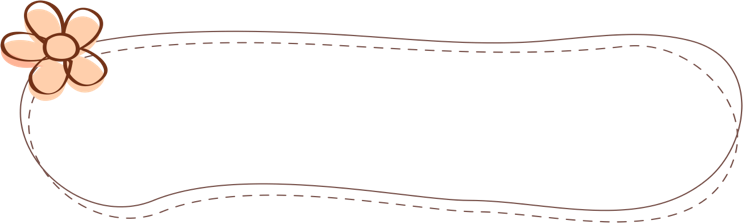 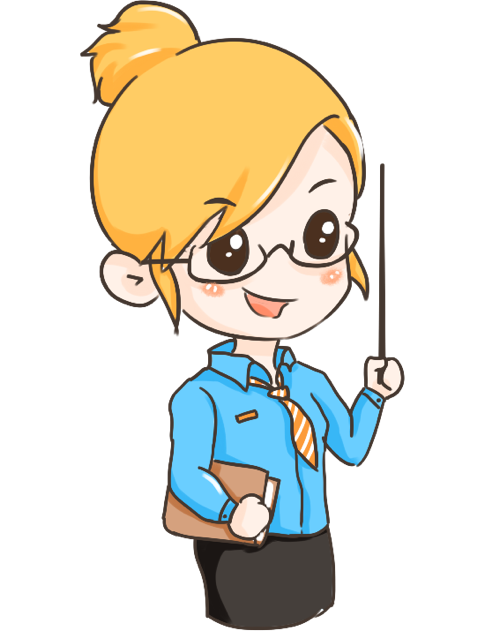 Muốn tìm số trung bình cộng của nhiều số: Ta tính tổng của các số đó rồi chia tổng đó cho số các số hạng.
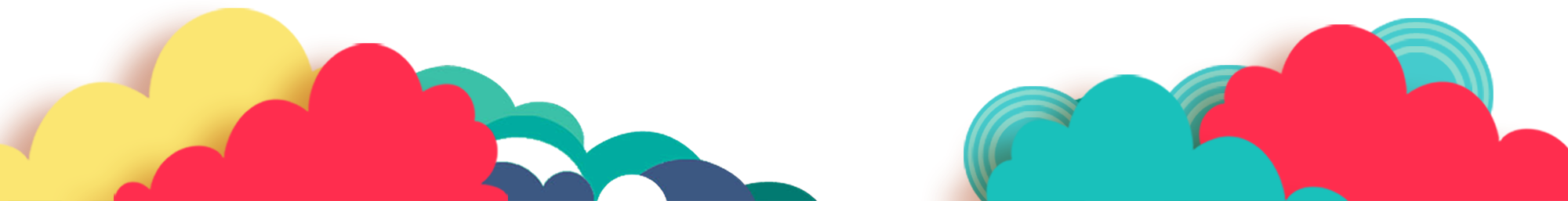 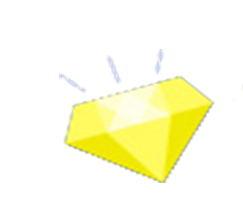 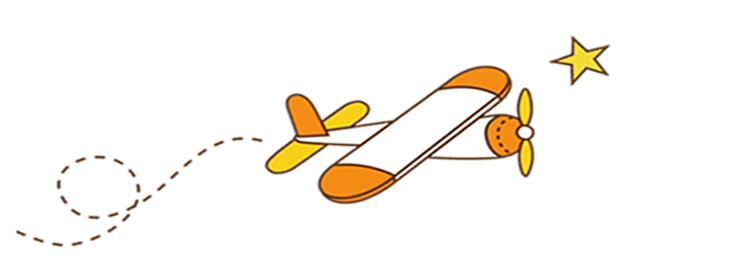 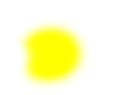 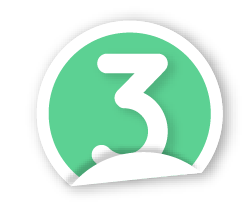 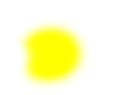 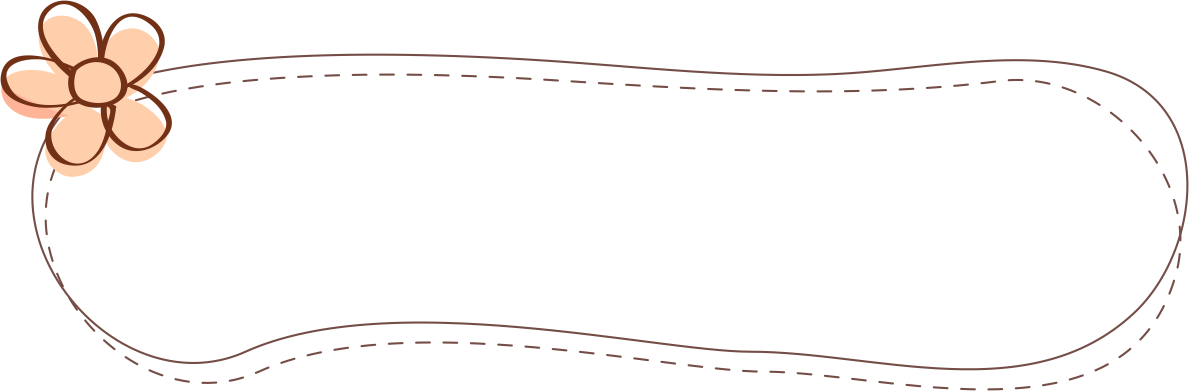 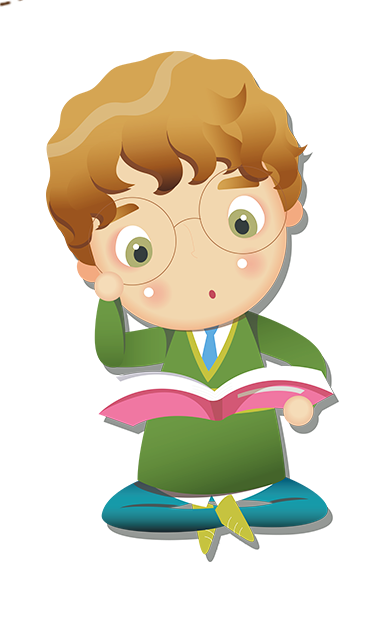 LUYỆN TẬP
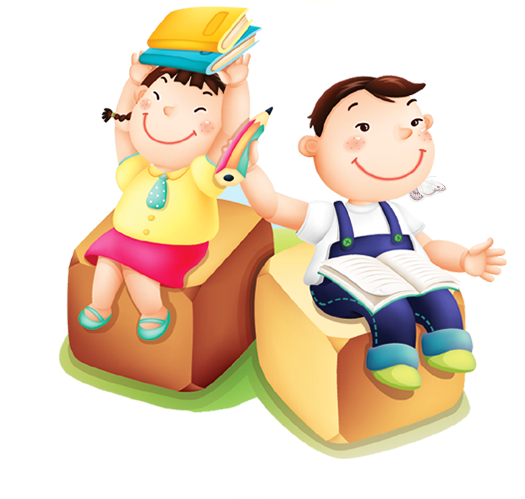 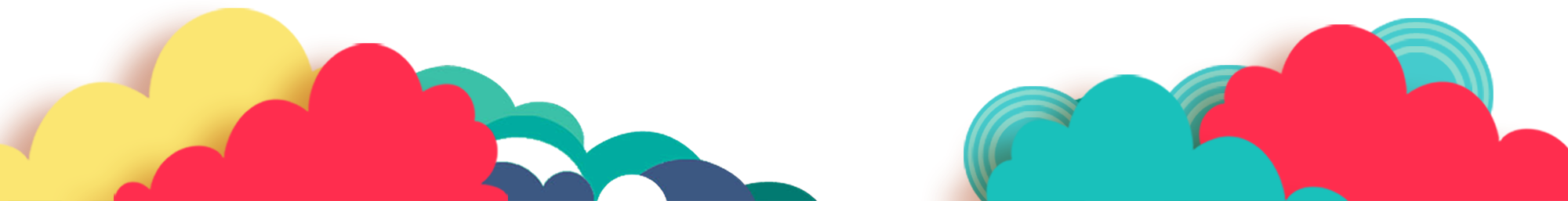 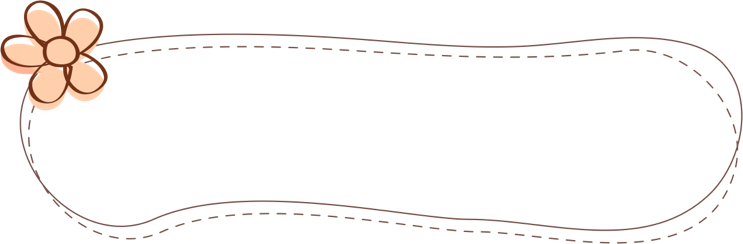 BÀI 1:
Tìm số trung bình cộng của các số sau :
a)    42 và 52.
( 42  +  52 )  :   2   =    47
b)    36  ;  42  và  57.
( 36  +  42  +  57 )  :   3   =    45
c)    34  ;  43  ;   52  và  39.
( 34  +  43  +  52  +   39 )  :   4   =    42
d)  20 ;  35 ;  37 ;  65 và 73
( 20 + 35 + 37 + 65 + 73 ) : 5 = 46
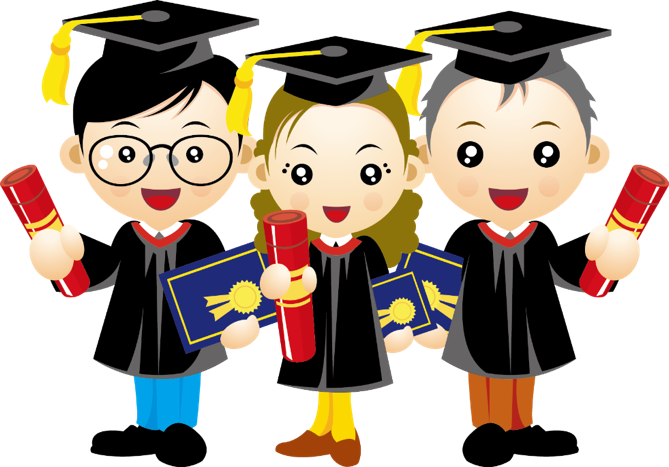 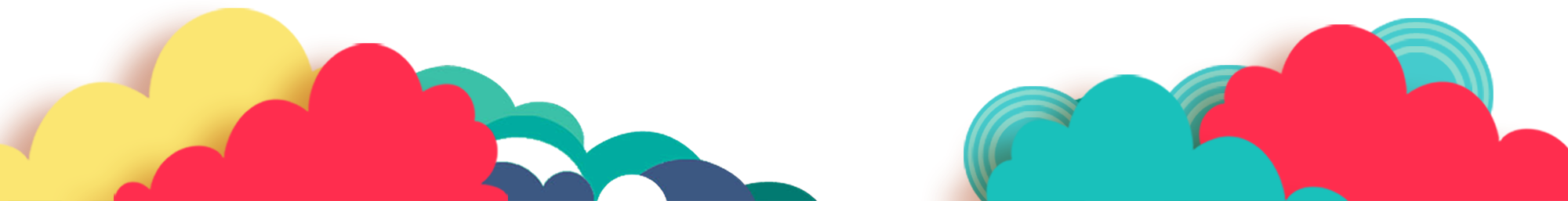 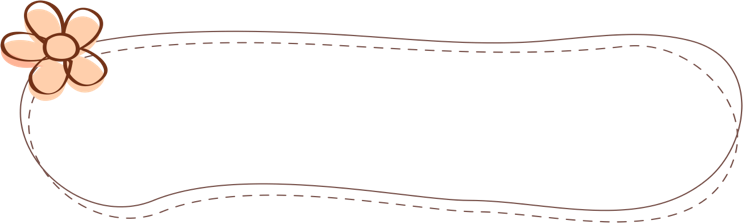 Muốn tìm số trung bình cộng của nhiều số, ta làm thế nào ?
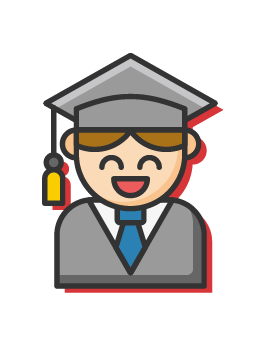 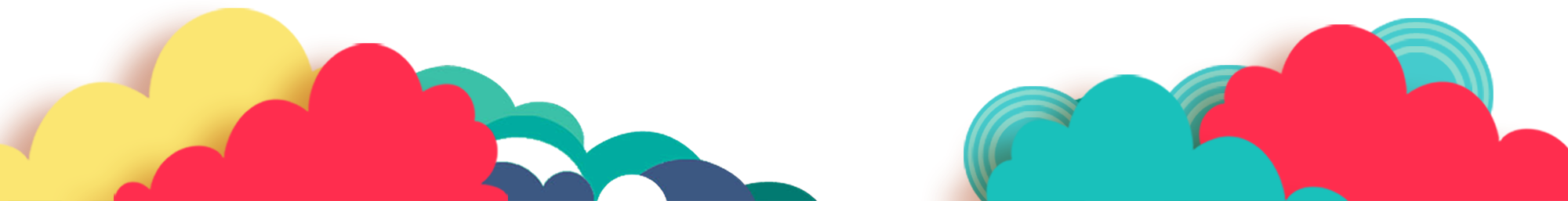 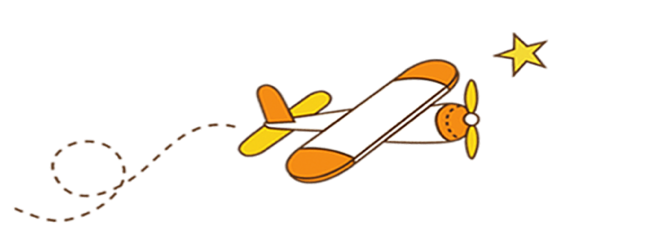 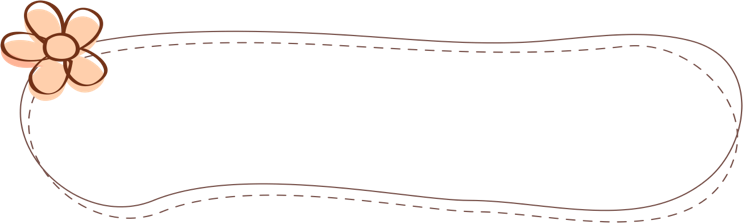 Muốn tìm số trung bình cộng của nhiều số: Ta tính tổng của các số đó rồi chia tổng đó cho số các số hạng.
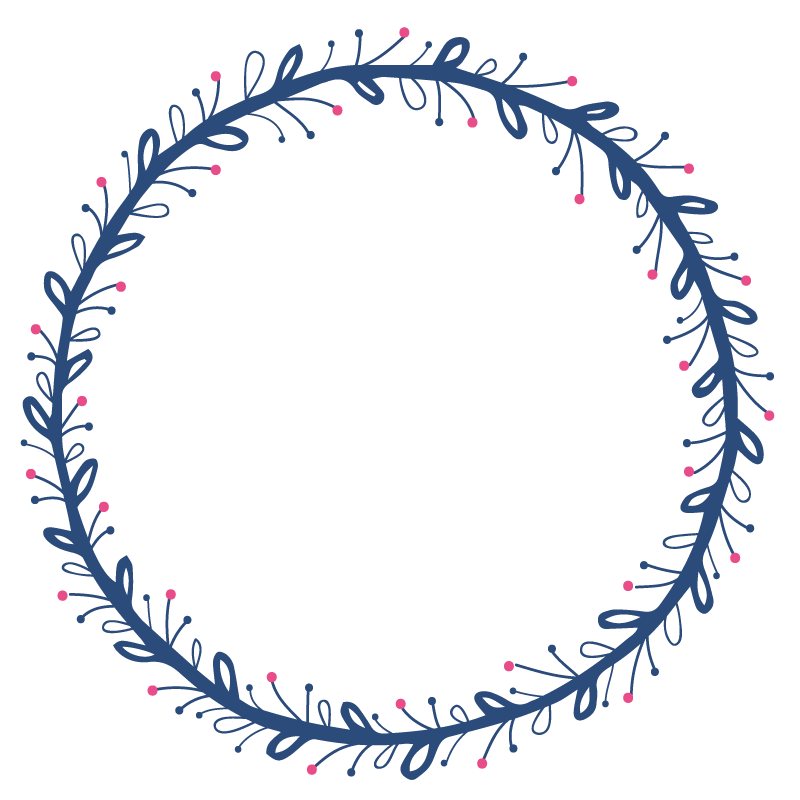 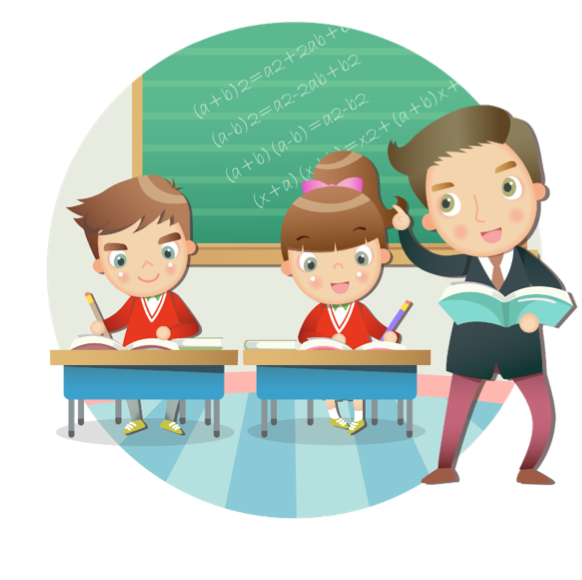 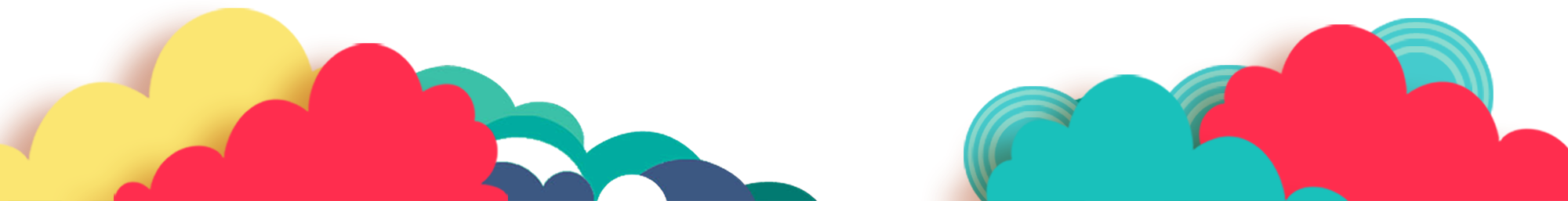 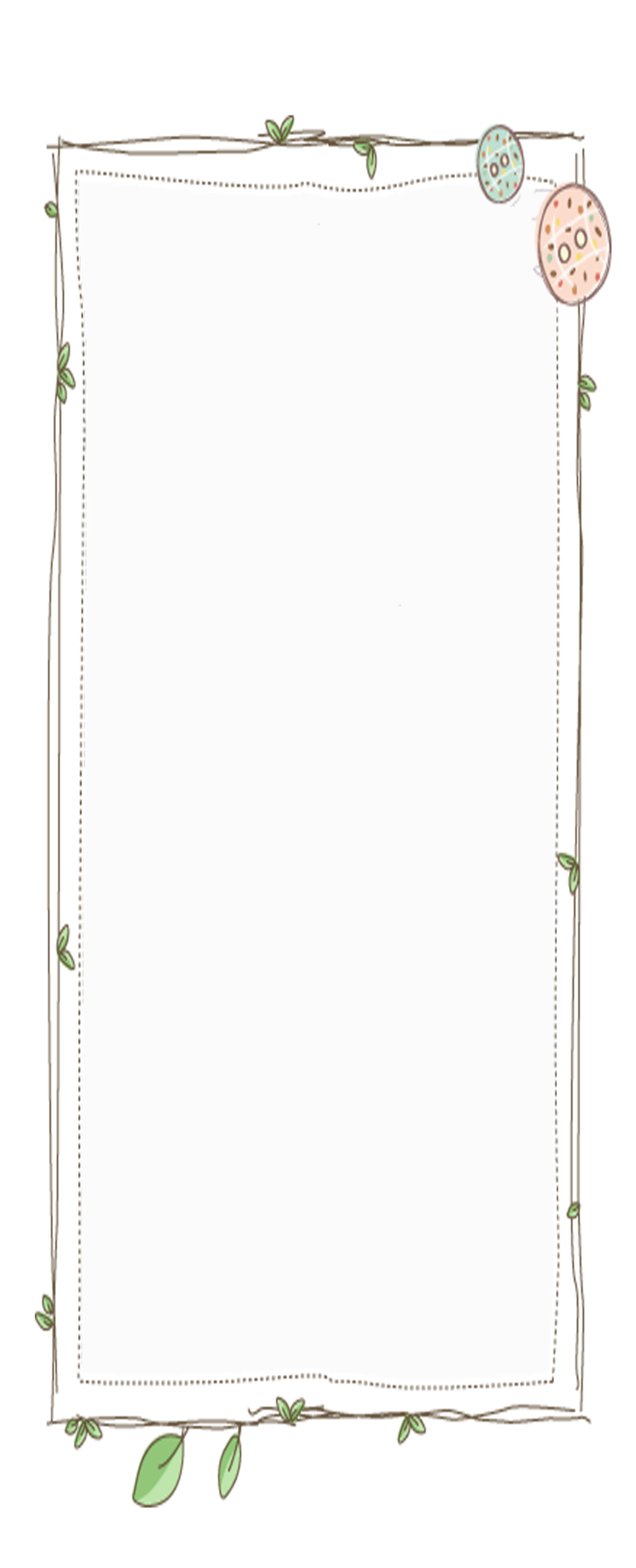 Bài 2:Bốn em Mai, Hoa, Hưng, Thịnh, lần lượt cân nặng là 36kg, 38kg, 40kg, 34kg. Hỏi trung bình mỗi em cân nặng bao nhiêu ki- lô- gam?
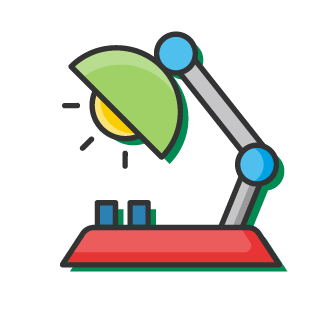 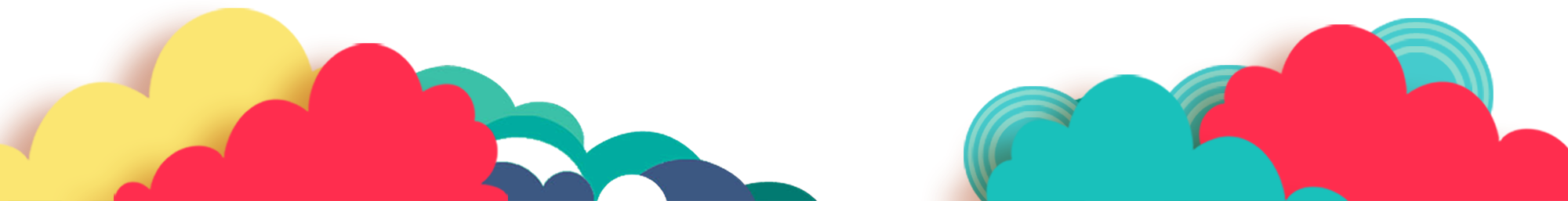 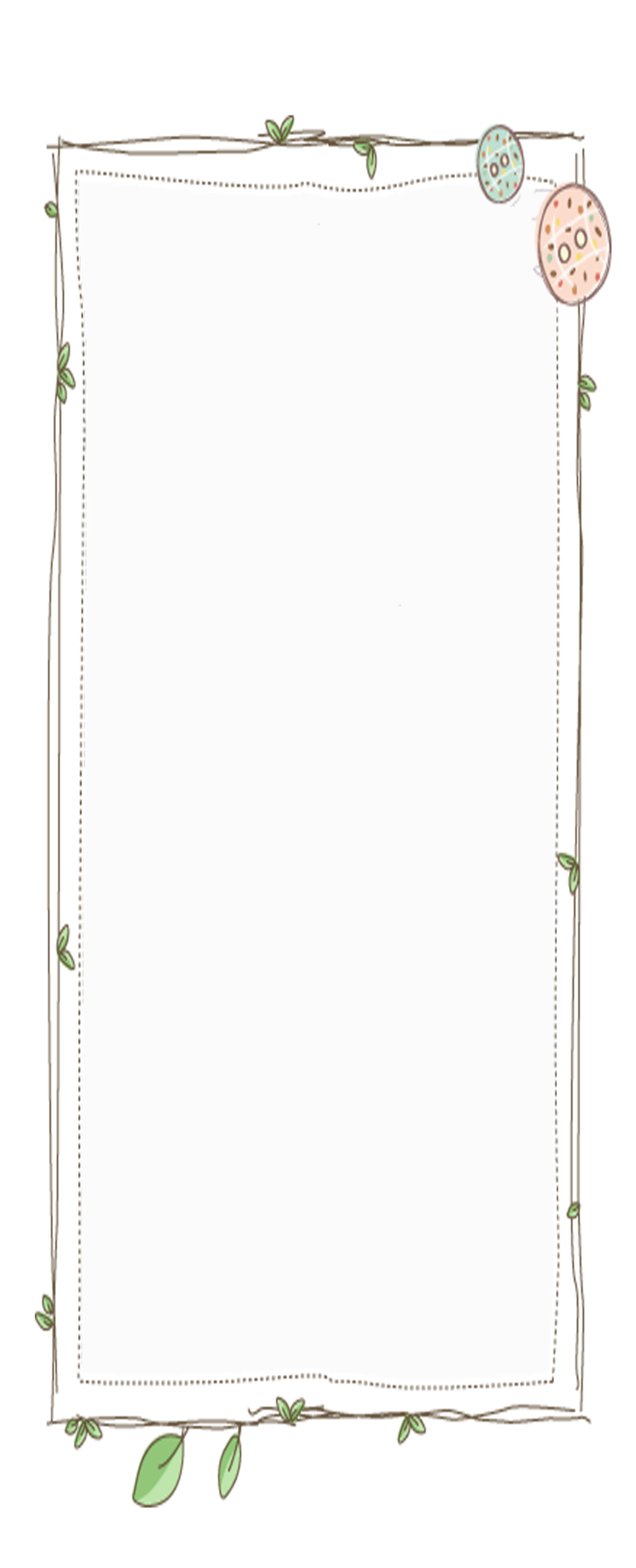 Bài giải
Trung bình mỗi bạn cân nặng là :
(36  +  38  +  40  +  34 )  :  4   =   37  (kg)
Đáp số   :   37   kg
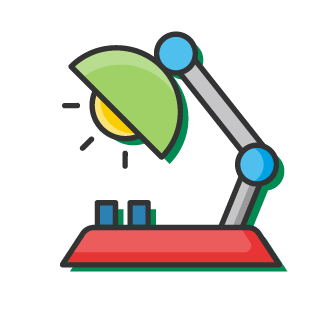 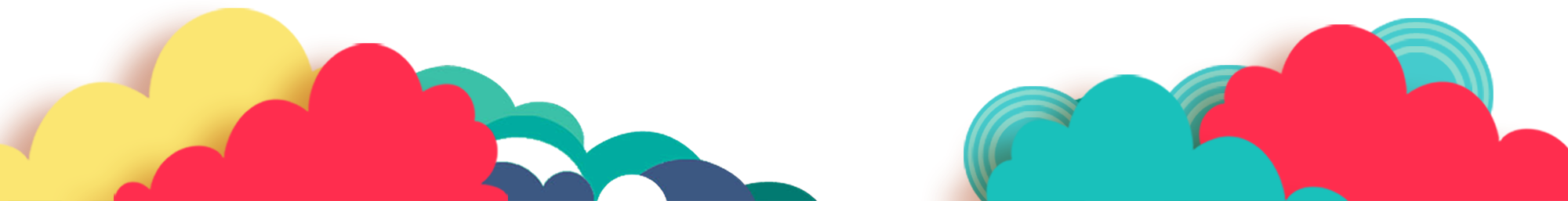 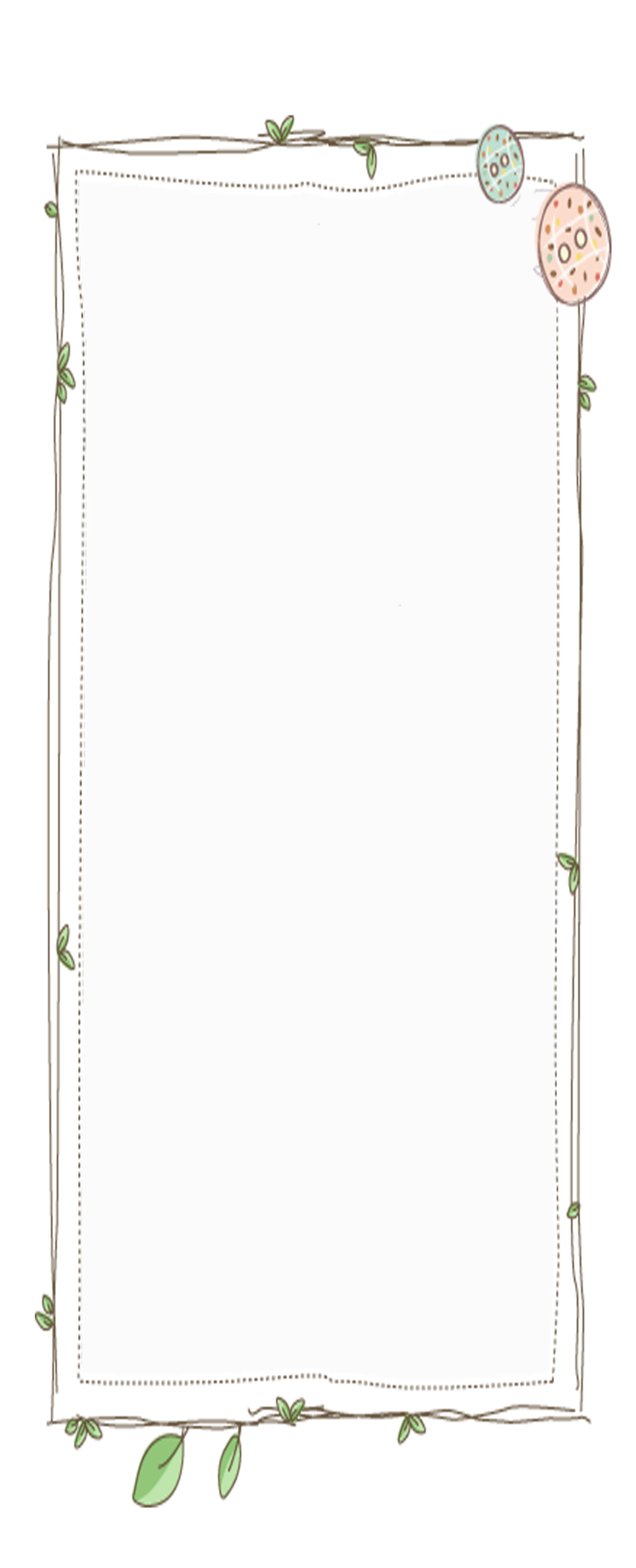 Bài 3: Tìm số trung bình cộng của các số tự nhiên từ 1 đến 9?
(1 +2 + 3 +  4 + 5 + 6 +7 + 8+ 9) : 9 = 5
=> 5 gọi là số trung bình cộng của các số 1,2,3,4,5,6,7,8,9.
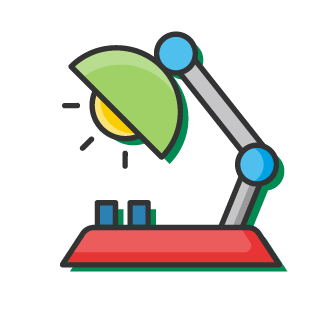 Ai có cách tính khác?
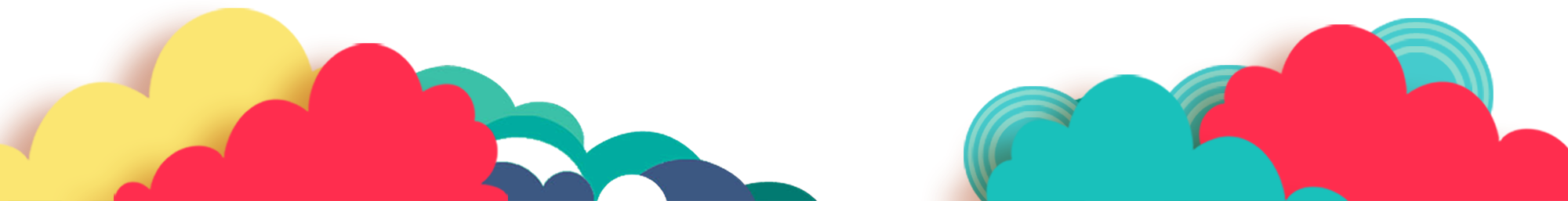 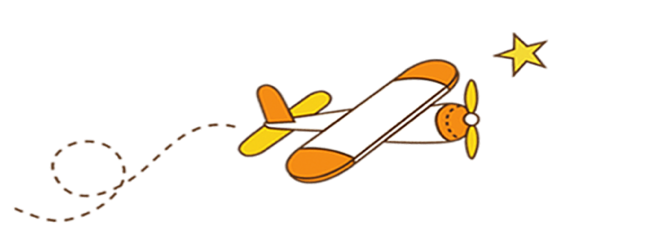 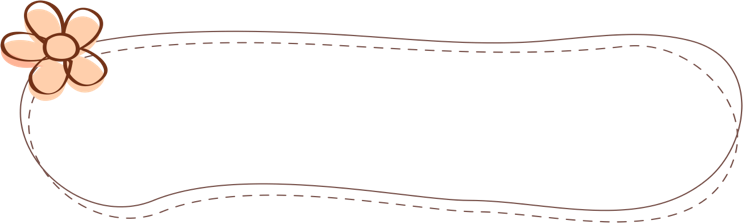 Muốn tìm số trung bình cộng của nhiều số: Ta tính tổng của các số đó rồi chia tổng đó cho số các số hạng.
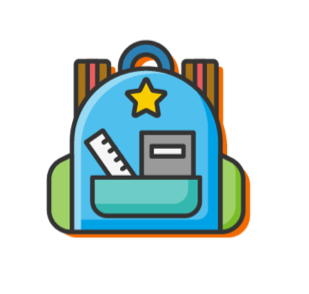 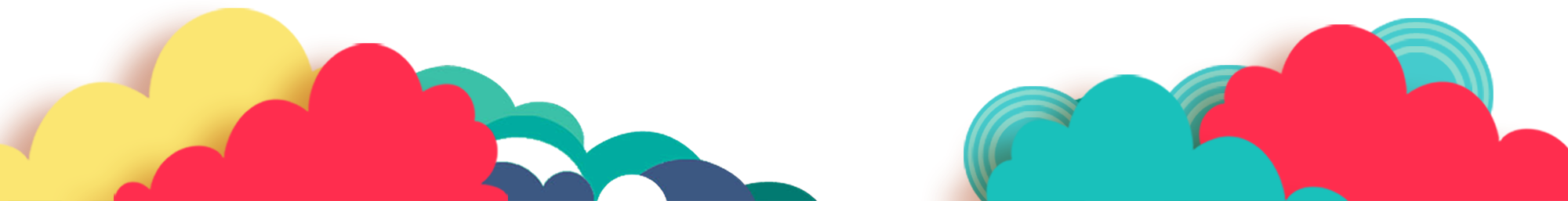 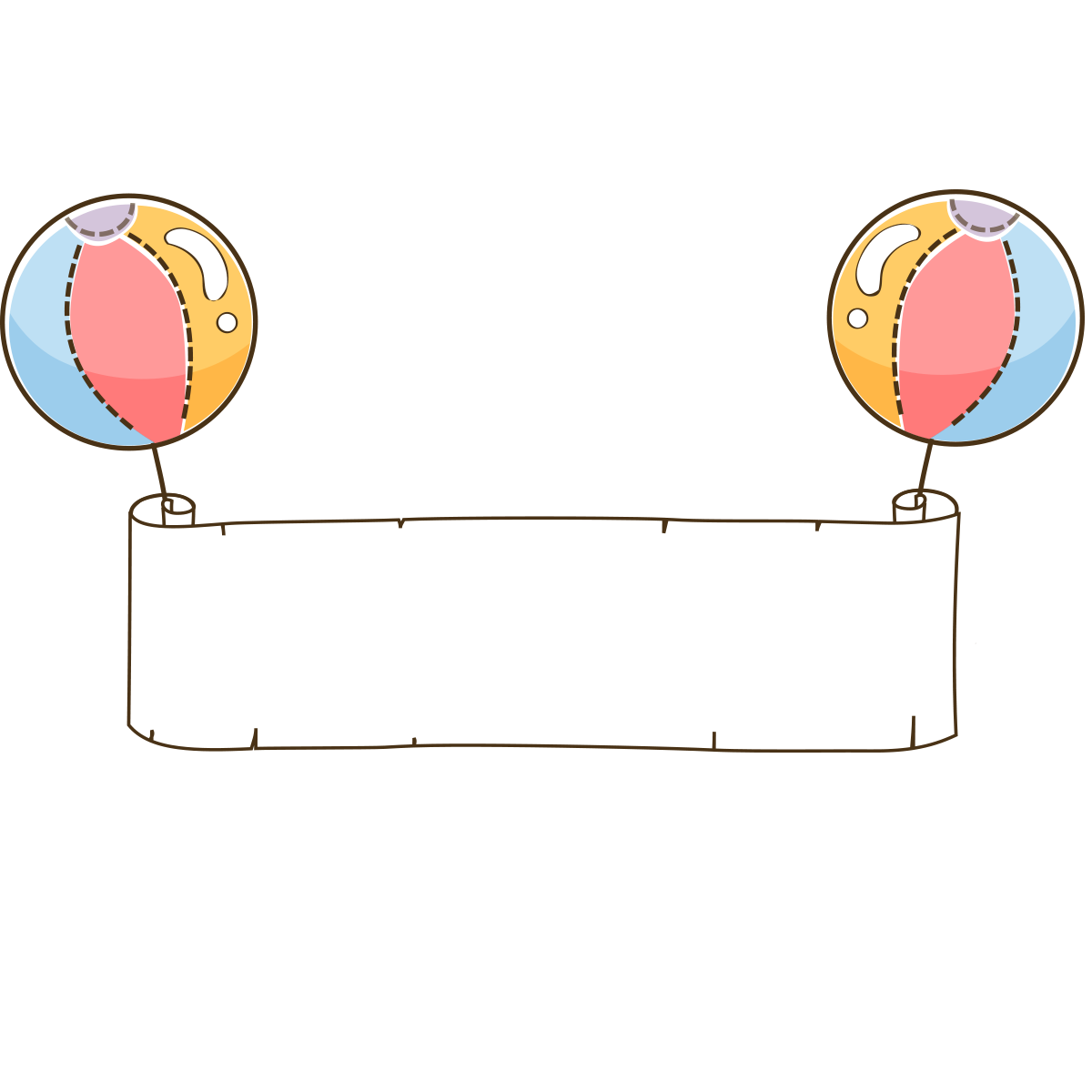 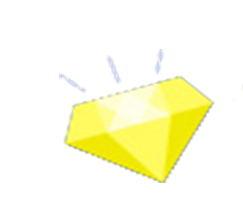 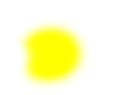 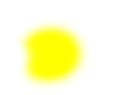 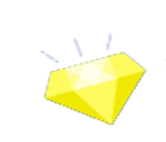 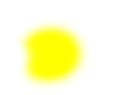 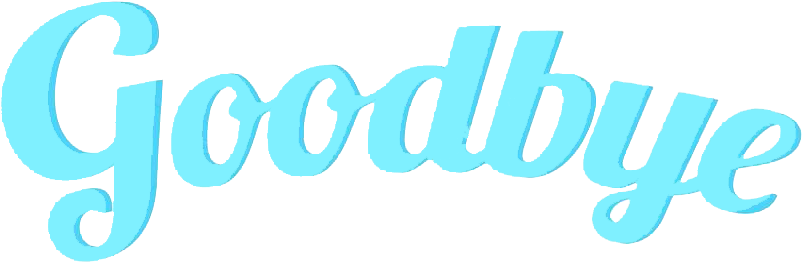 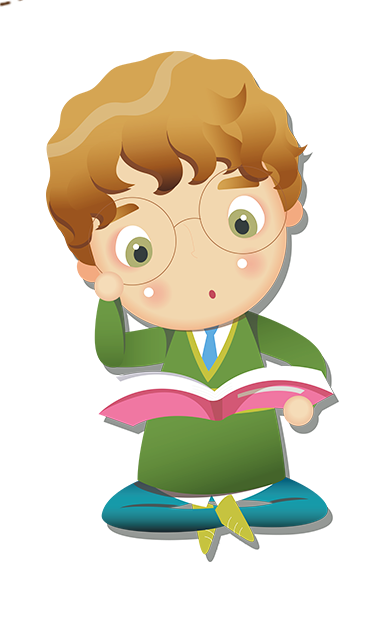 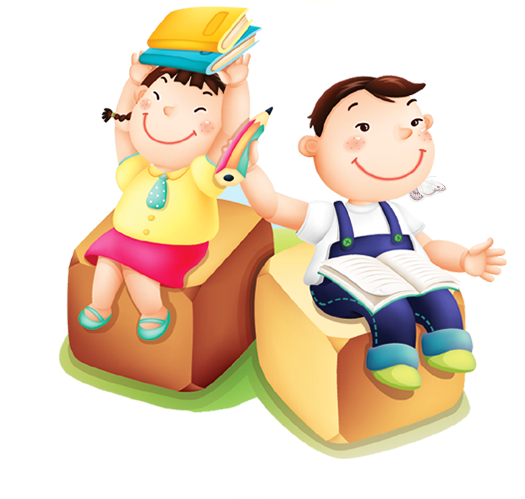 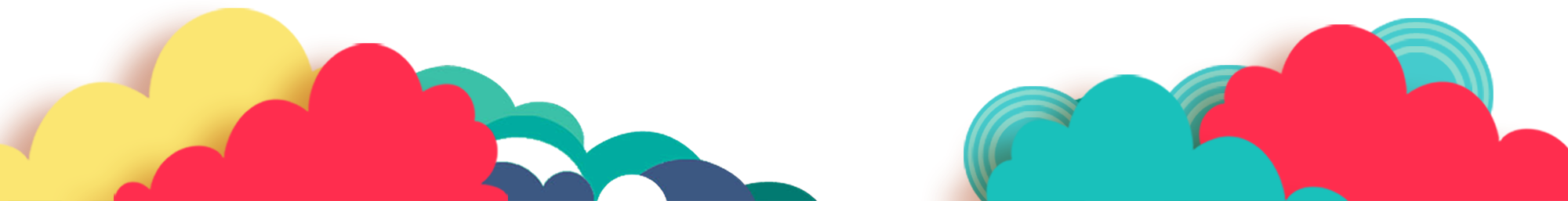